Foundation Stage (P.1)
Name:
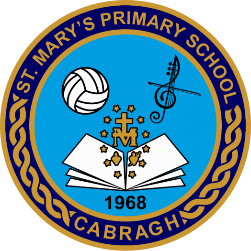 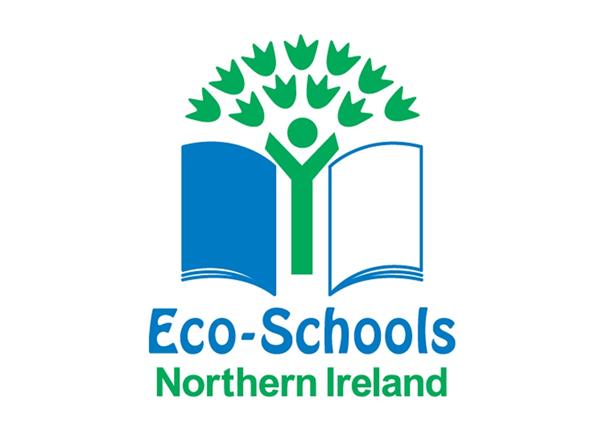 Healthy Eating Plate
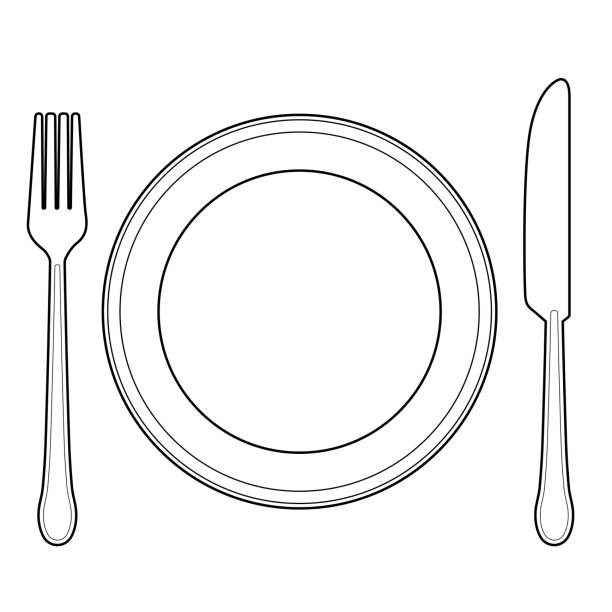 Name:
Foundation Stage (P.2)
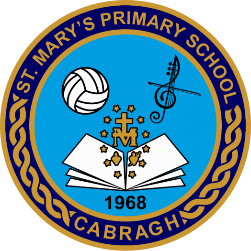 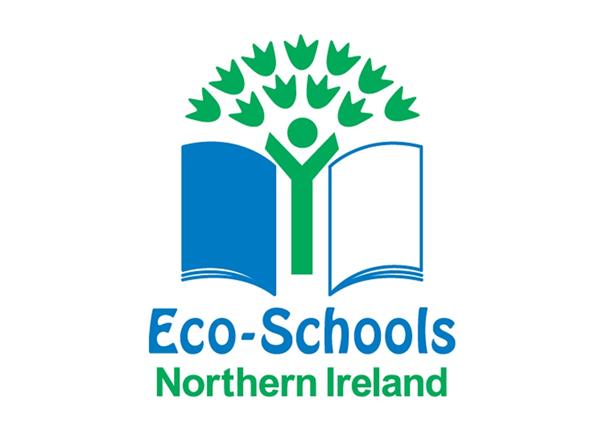 Healthy Eating Plate
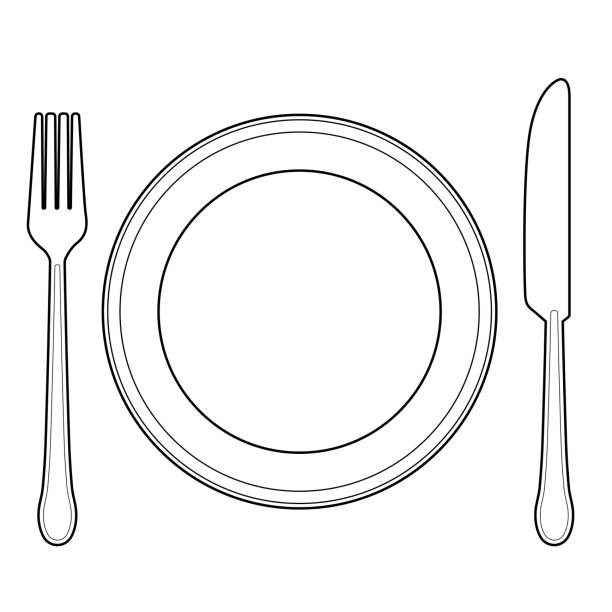